О формировании НОБД, заполнении 
электронных журналов 
в АИС «Kundelik»
Национальная образовательная база данных
Электронные паспорта 
организаций образования района: 

общеобразовательные организации – 35 (33 школы с дневной формой обучения и 2 вечерние школы), 
организации дополнительного образования для детей – 4, 
дошкольные организации – 36
Национальная образовательная база данных
Основные разделы базы:
регистрационные сведения;
материально-техническая база;
основные сведения об образовательном процессе;
основные сведения об объекте образования;
сведения о персонале;
сведения о контингенте.
Национальная образовательная база данных
Половой признак учащихся
СШ №5, Сепеевская СШ, 
Есенгельдинская СШ, СШ №7.

Возраст учащихся 4 года и менее 
СШ №1- 3, СШ №2 – 4, СШ №3 – 5, 
СШ №4 – 1, СШ №7 – 2, 
Покровская СШ – 1, Сергеевская СШ – 1, 
Есенгельдинская СШ – 2.
Национальная образовательная база данных
Возраст учащихся 24 года и более
СШ №2 – 1,              
СШ №3 – 2, 
Родионовская ОШ – 1.

Возраст персонала от 0 до 17 лет 
СШ №3 – 2, 
Бейсхазретская ОШ – 1.
Национальная образовательная база данных
Сведения о трудоустройстве выпускников 9 классов по состоянию на начало учебного года
 СШ №2, СШ №4, СШ №6, 
СШ №7, СШ №8, 
Покровская СШ, Сергеевская СШ,
Тимашевская СШ, Полтавская СШ, 
СШ №1 с. Бастау
Национальная образовательная база данных
Изучение английского языка           
(не изучает, изучает) 
СШ №5 – 10,  СШ №4 – 5,  СШ №7 – 6
Сепеевская СШ – 6, 
Мариновская КСШ – 2,
Тимашевская СШ – 3, 
Адырская ОШ – 1, 
Сергеевская СШ – 1.
Национальная образовательная база данных
Число классов и учащихся по сменам
СШ №5, СШ №6, Сергеевская СШ,
Мариновская КСШ, 
Магдалиновская НШ

Указание смены обучения у учащихся
СШ №2, СШ №5, СШ №7, 
Сергеевская СШ, Сепеевская СШ,
Мариновская КСШ
Национальная образовательная база данных
Заполнение таблицы по учащимся вечерних школ, консультационных пунктов 
СШ №8, Сергеевская СШ 

Недельная нагрузка совмещенных классов 
Тимашевская СШ, Сергеевская СШ
Национальная образовательная база данных
Количество кружков и спортивных секций по видам 
СШ №2, СШ №5, Новосельская СШ,
Борисовская СШ, Есенгельдинская СШ,
Магдалиновская НШ
Посещение кружков учащимися (посещает и не посещает)
Мариновская КСШ, Мариновская СШ, СШ №1 с. Бастау, СШ №7.
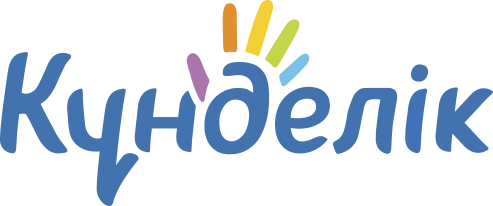 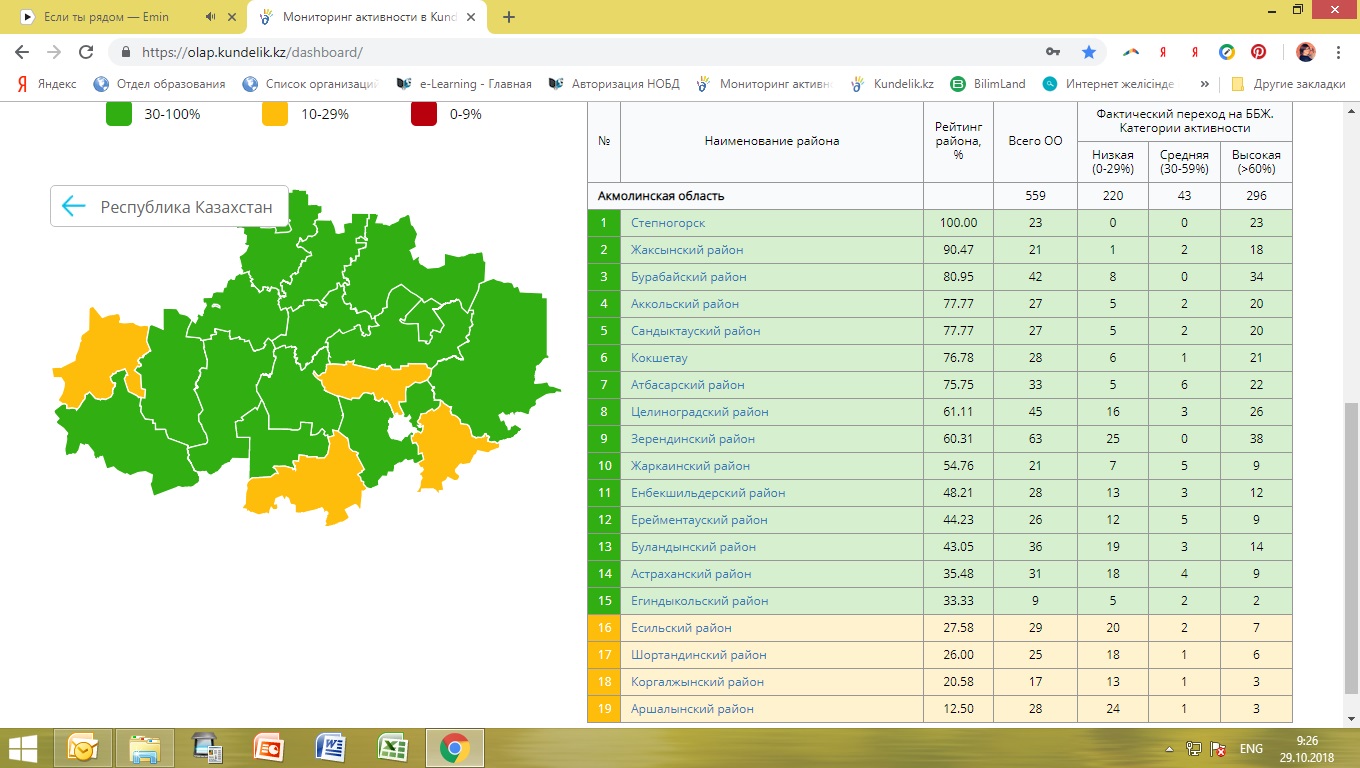 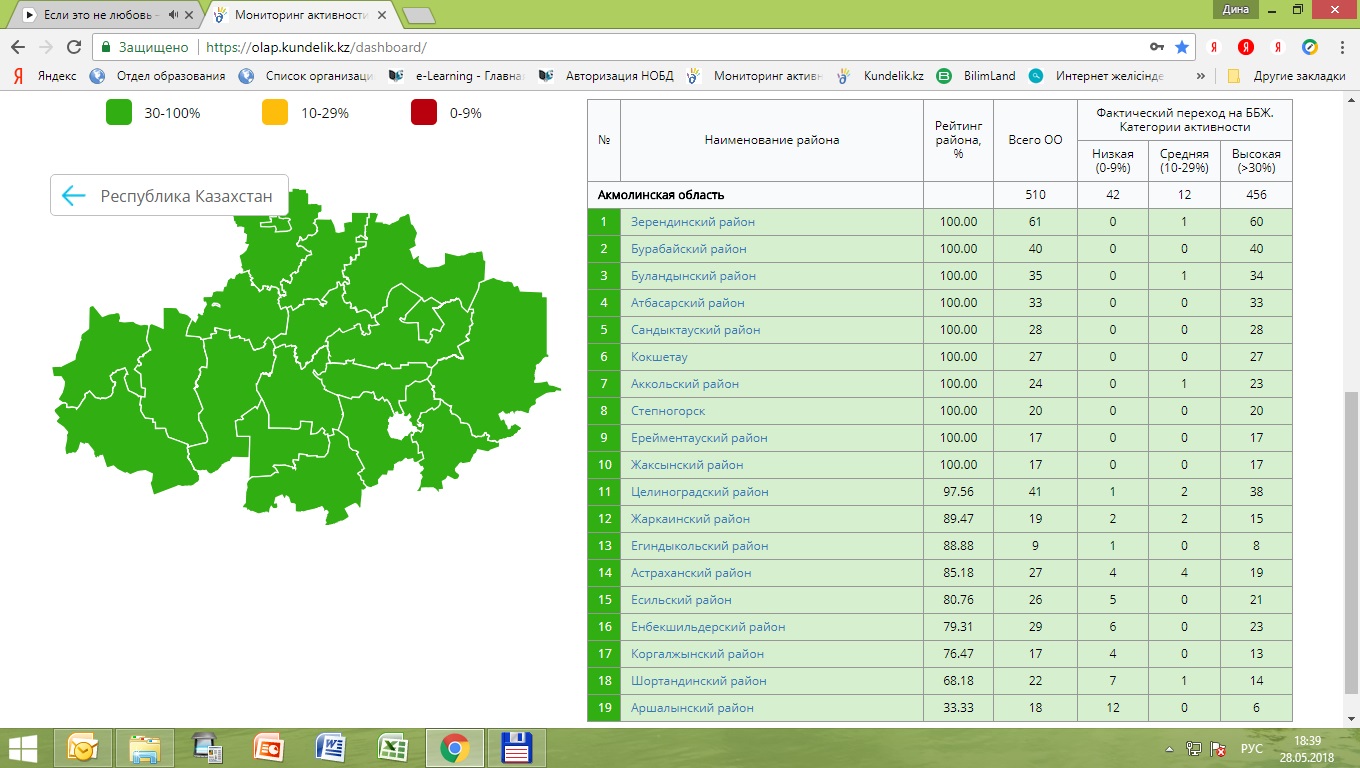 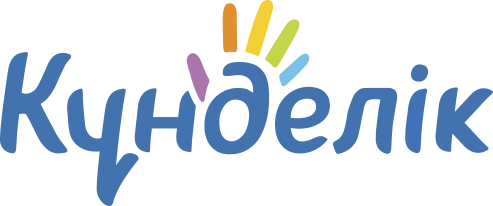 «Степень наполненности расписания»– не менее 41/95%;

«Ведение планирования учителями» – не менее 41/71%;

«Ведение журнала учителями» – не менее 32/49%;
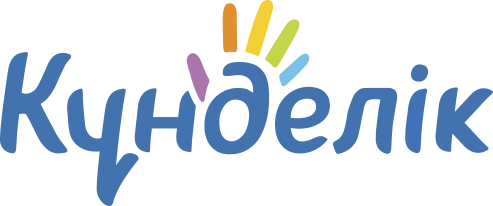 «Степень активации созданных аккаунтов всех пользователей» – не менее 60/77%;

«Доля родителей» – не менее 50%;

«Своевременное ведение журнала» – не менее 30/60%.
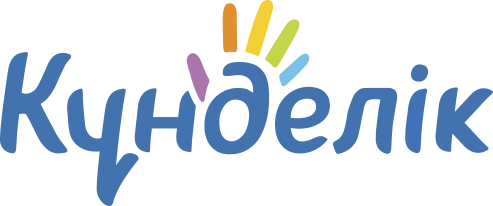 Активация  11 учащихся 
Покровская СШ – 1, СШ №4 - 1, СШ №5 – 2, 
СШ №1 – 3,    СШ А. Курманова – 3, 
Самарская ОШ – 1

 Активация 38 родителей 
СШ №1 – 25, СШ №8 – 12, Борисовская СШ – 1
 
Добавление родителей – 4  
Родионовская ОШ – 1, Тельманская СШ – 1, 
СШ №7 – 2
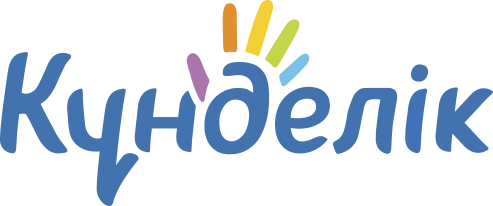 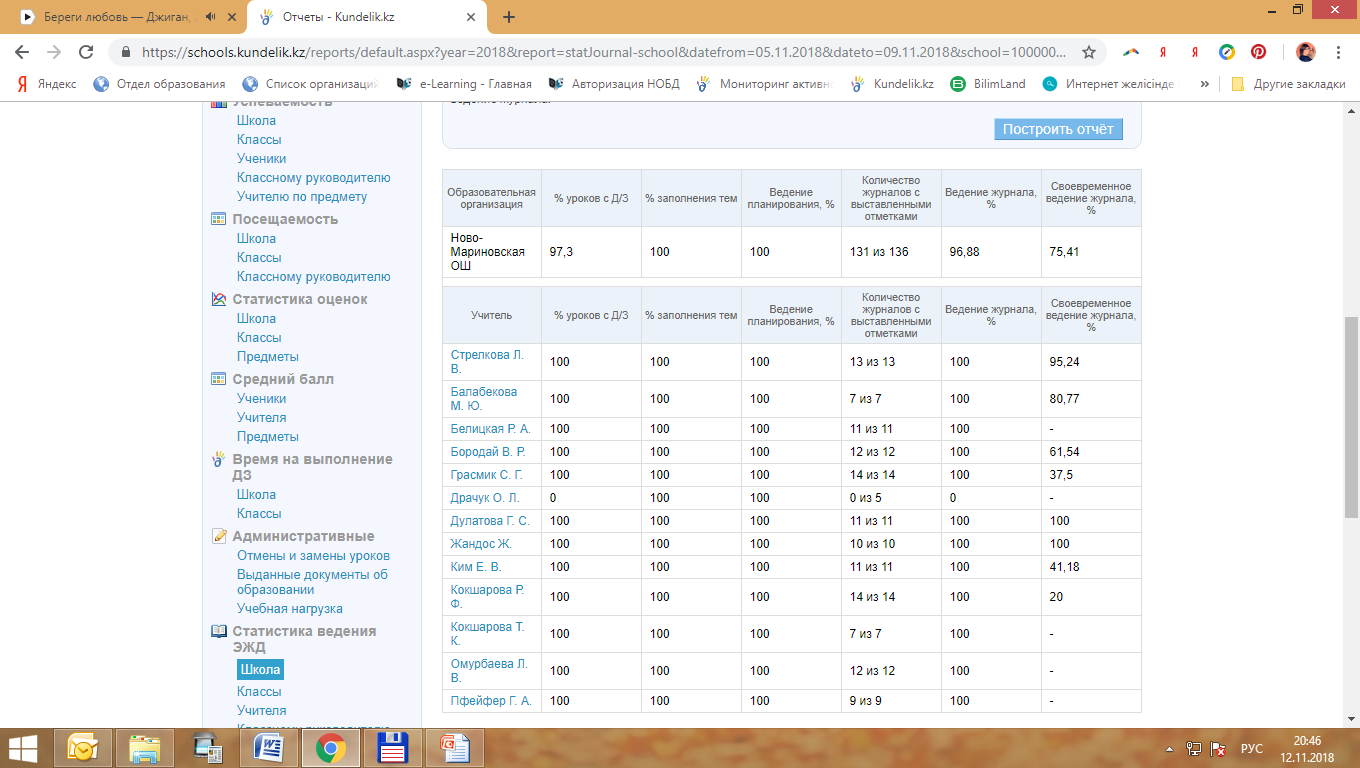 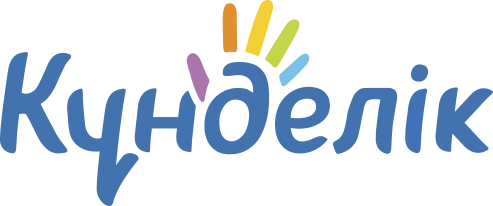 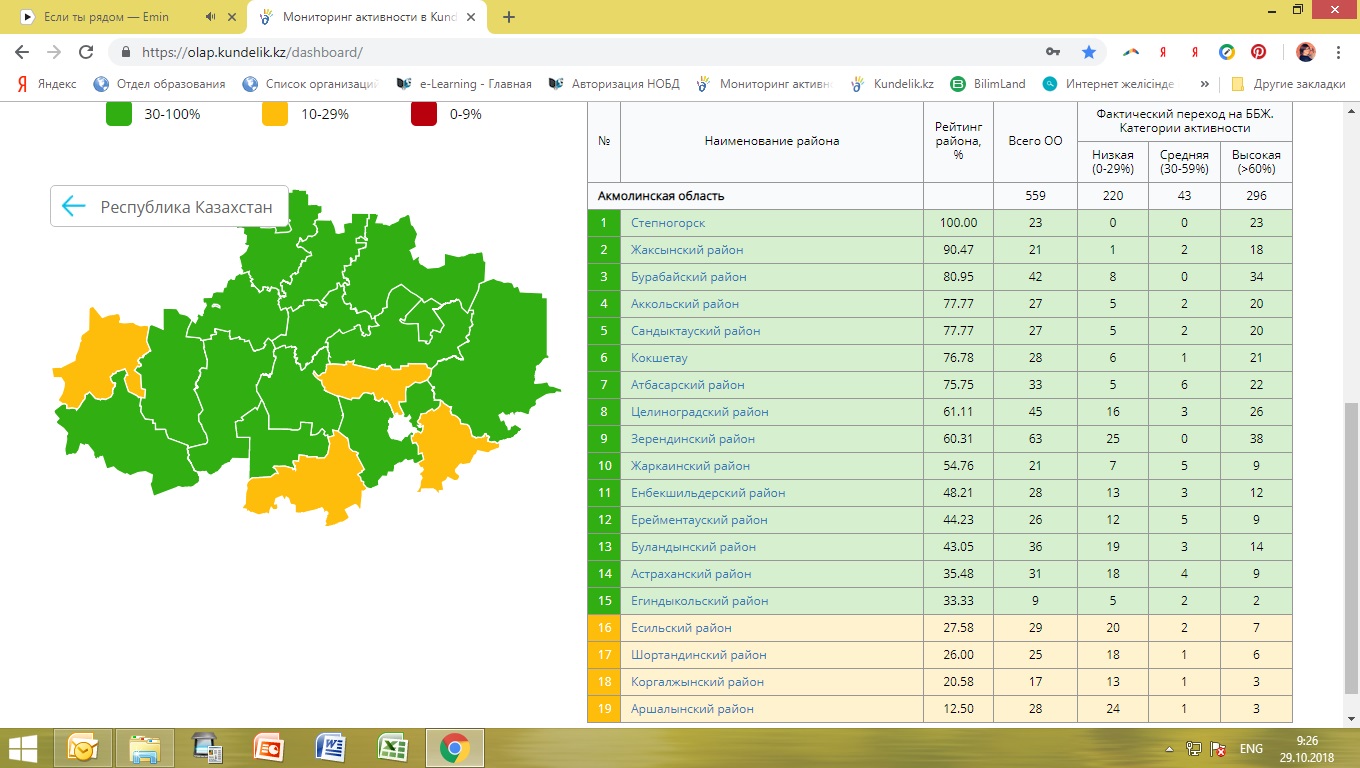 Рейтинг заполнения ЭЖ за 1 четверть 2018-2019 уч.года
Высокие показатели :
 СШ №1
СШ №2
СШ №6
Мариновская СШ 
Ново-Мариновская ОШ
Тельманская СШ
СШ №3
Сочинская СШ
Садовая ОШ 
Тимашевская СШ
Титовская НШ
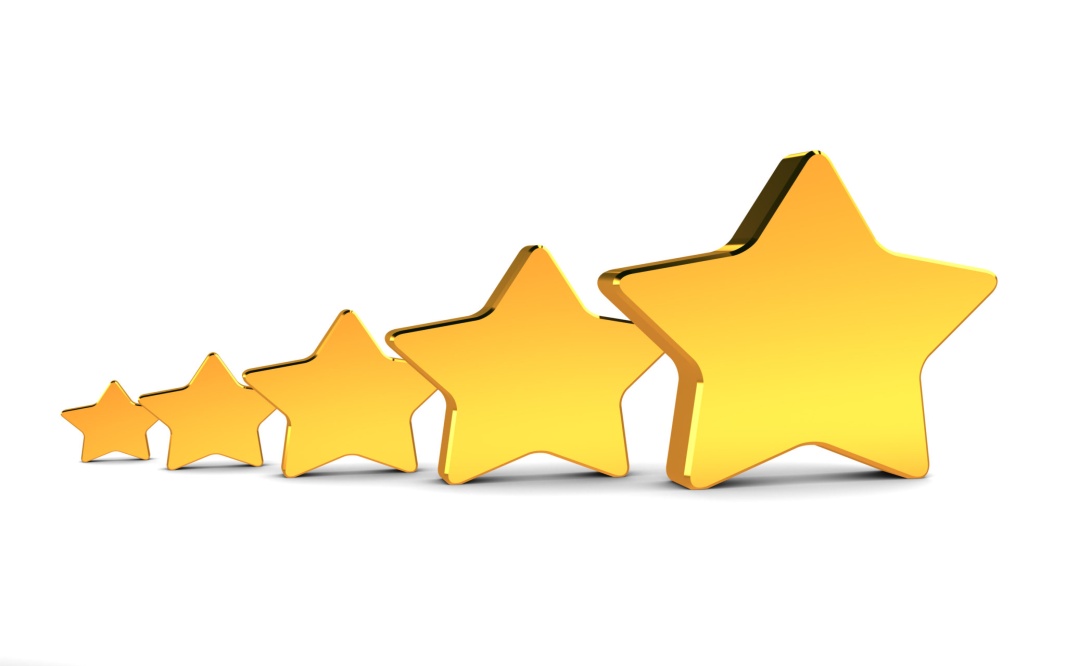 Рейтинг заполнения ЭЖ за 1 четверть 2018-2019 уч.года
Низкие показатели : 

Сергеевская СШ
СШ №1 с. Бастау
Адырская ОШ
«Возможно всё. 
На невозможное просто требуется больше времени»

Дэн Браун
Спасибо 
за внимание!